КОГОБУ СШ с УИОП пгт Фаленки
532 обучающихся
23 класса
4 класса с углубленным изучением русского языка
9-й коррекционный класс
Коллектив школы
59 работника
34 педагога
Высшая категория -15 человек  
Первая категория – 11 человек
Цель: повышение качества образовательного процесса в школе
Задачи: 
проанализировать текущую ситуацию в школе;
 определить пути решения выявленных проблем, создать Концепцию развития школы;
разработать Программы антирисковых мер, запланировать и провести мероприятия, направленные на достижение результата
Рисковые профили
Низкая предметная и методическая компетентность учителей
Высокая доля обучающихся с рисками учебной неуспешности
Направления диагностики
Цифровые компетенции
Компетенции современного учителя
Компетенции по формированию функциональной грамотности учеников
Компетенции по работе с трудными подростками
Региональная инновационная площадка
Способы реализации природосообразного подхода в обучении
уровень обучаемости
индивидуальный познавательный стиль ученика
доминирующие каналы модальности
функциональная ассиметрия мозга
Панорама открытых уроков
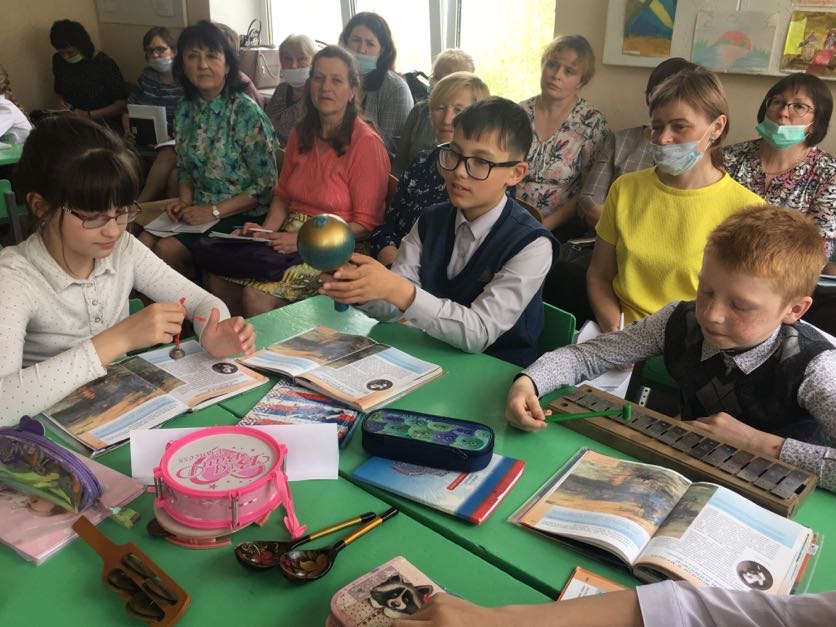 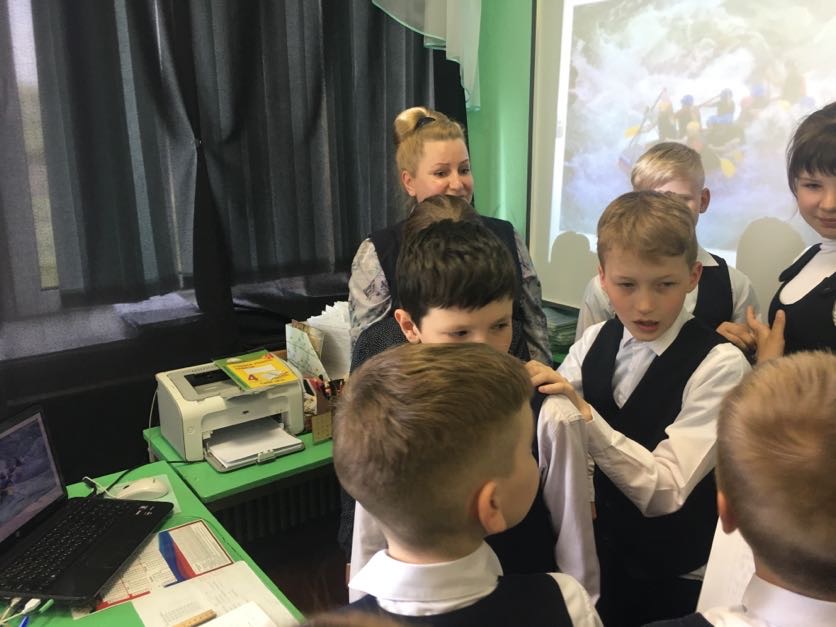 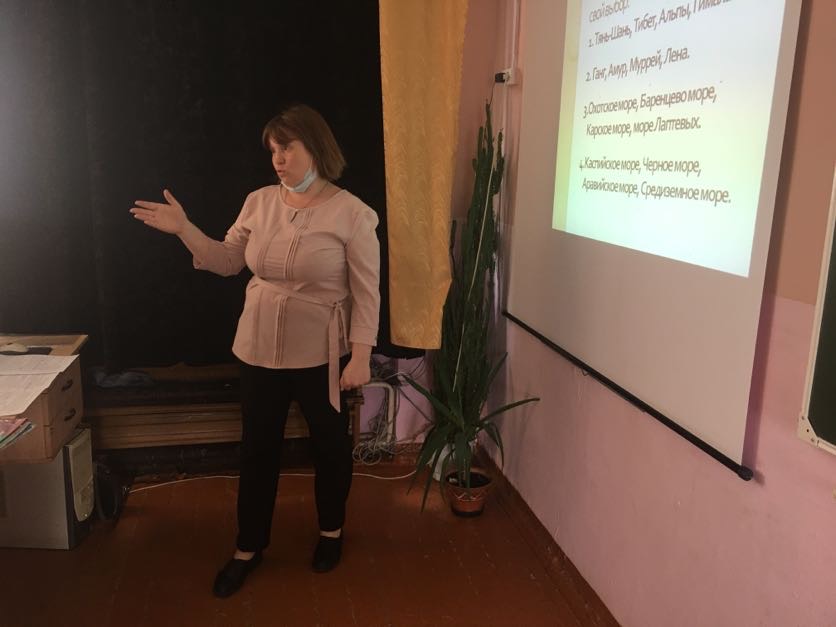 Причины низкой успеваемости
Много детей с низким уровнем интеллектуального развития
Отсутствие мотивации к обучению
Отсутствие контроля со стороны родителей
Отсутствие системы работы учителя со слабоуспевающими детьми.
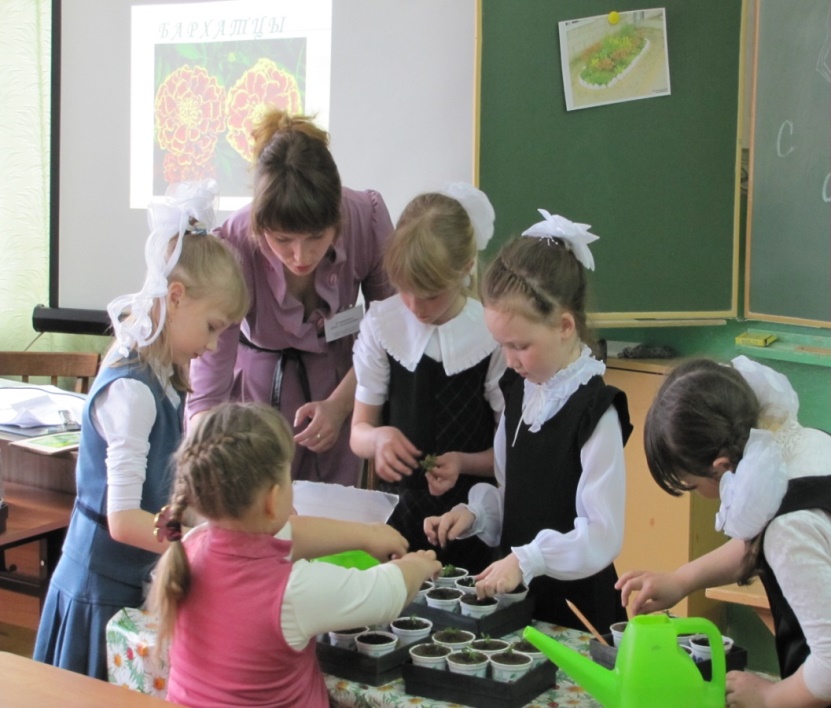 Точка роста
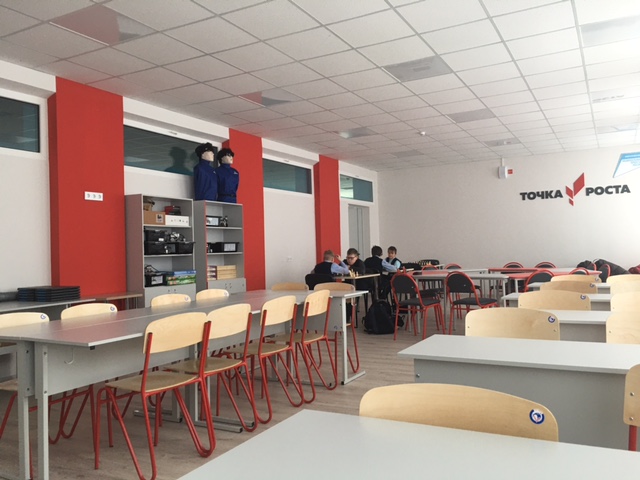 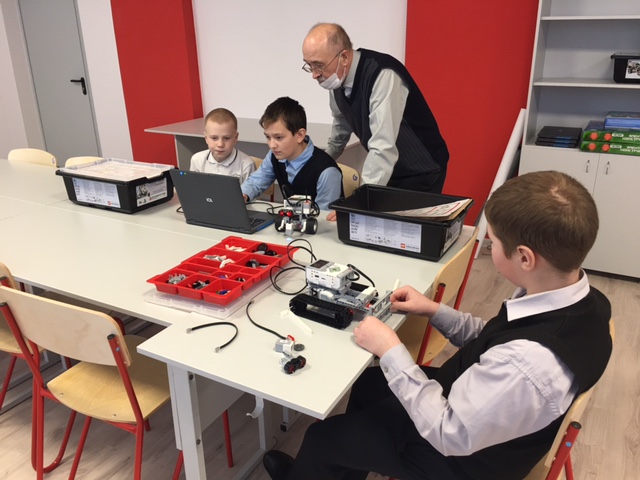 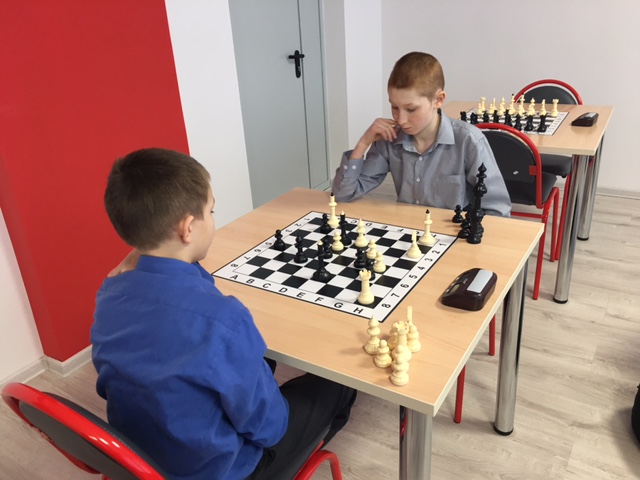 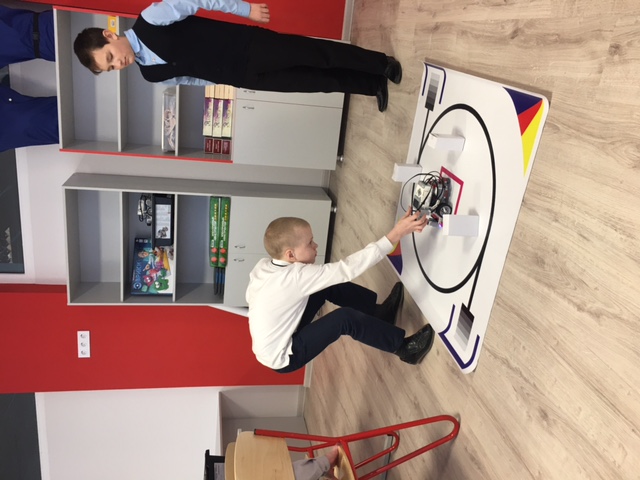 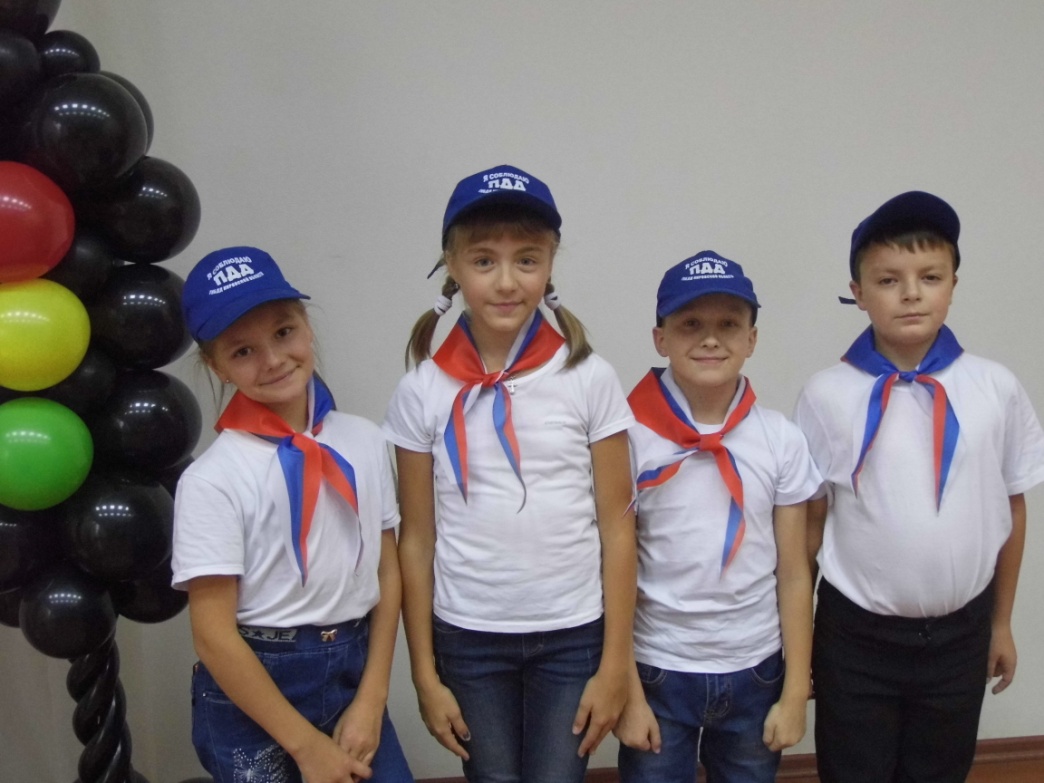 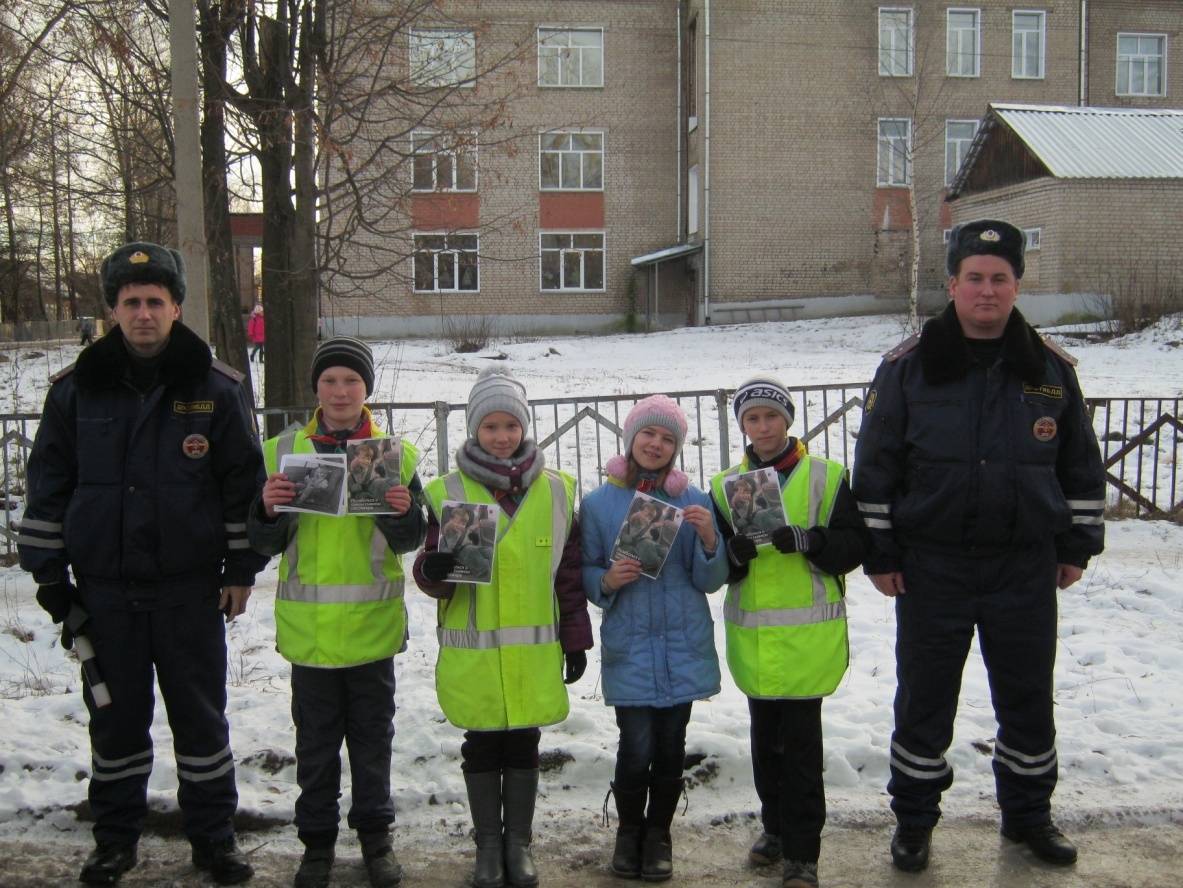 Успехов в новом 
учебном году!
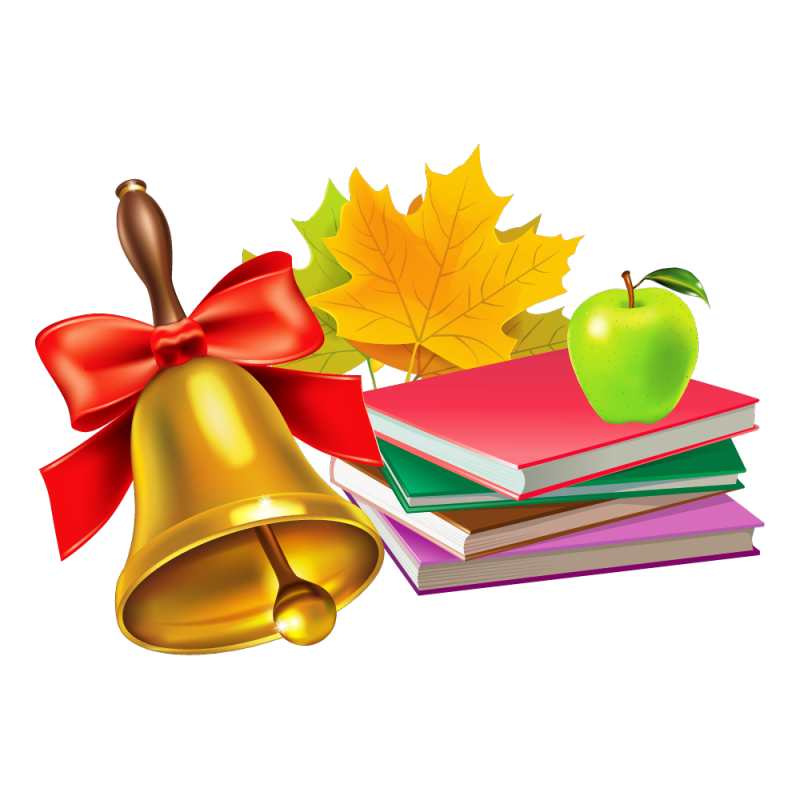